EXERCISE
MEASURUMENT OF HEART RATE
Palpating arterial pulse: Radial, femoral artery etc.
ECG
Digital pulse on a continuous monitor
Flow meter/pulse oximeter
Auscultation (esp. in pediatrics)
HARVARD STEP TEST
Requirements: 
Stop watch
Step/platform
Metronome-synchronize number of steps per minute
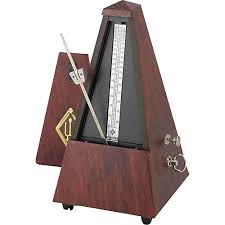 HARVARD STEP TEST
Aim: Assess aerobic fitness based on change in heart rate
Procedure;
1) Resting HR and BP measured (Time zero)
2)Step up and down for 5 min or exhaustion.
3) Measure HR and BP every 30s and 1min respectively  for 5 min after exercise.
Fitness index (FI)
HARVARD STEP TEST
Calculate for the above subject
S
Fitness index
Grade FI
Grading of FI
Indicators of fitness
Low resting HR (Normal 60-100 beats/min)
Slight rise in HR
Steep drop back to resting or below resting after 5 min
Systolic BP behaves typically like HR
TRENDS IN DIASTOLIC  BP
Remain constant
Rise slightly the declines to resting 
Initial drop, followed by a rise then a drop 
Initial drop is caused by natural downregulation of adrenergic receptors in peripheral arterioles
THANK YOU